Загальні відомості про мінеральні добрива.
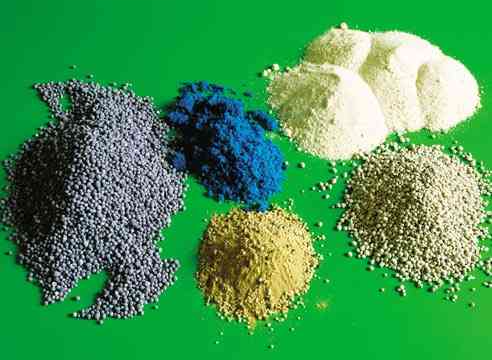 ГРУНТ – основне джерело забезпечення рослин поживними речовинами
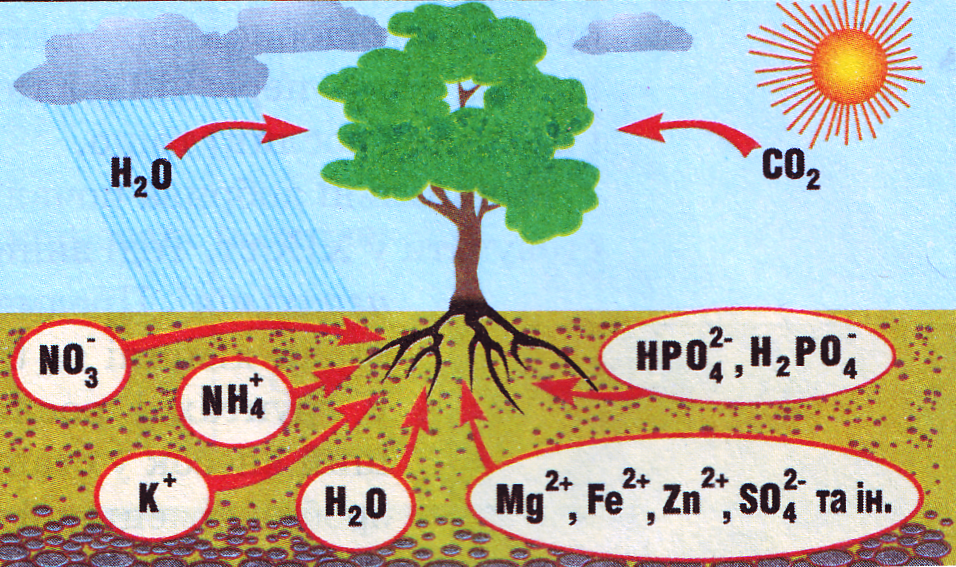 ПОВІТРЯ
Макроелементи
С, О,Н, N, Р, К
Засвоюють у найбільшій кількості
Мікроелементи
В, Мn,Fe, Cu,Zn,Co,Mg
Засвоюють у значно меншій кількості
ГРУНТОВИЙ
РОЗЧИН
NO3-,NH4+,HPO42-,H2PO4-,K+
Діагностика нестачі елементів живлення у рослин
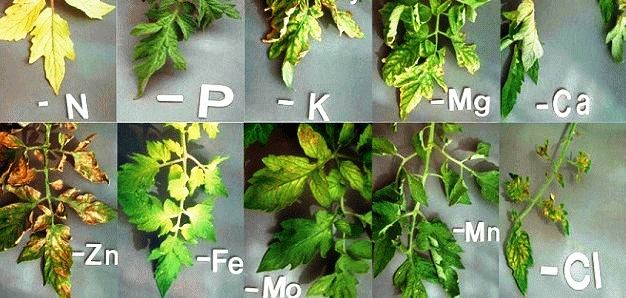 Дефіцит поживних речовин в грунті викликає порушення обміну речовин в рослинах, робить сильний вплив на їх зростання і зовнішній вигляд. При нестачі поживних речовин спостерігаються: затримка росту рослин, прискорення або уповільнення фаз розвитку, зміна співвідношення між різними органами, зміна будови, розміру, форми і забарвлення листя і т. д.
З ІСТОРІЇ використання добрив
Юстус Лібіх
Німецький  хімік
Найвагоміший внесок у становлення агрохімії
Виникла   наука
АГРОХІМІЯ
Для того щоб, ефективно вносити добрива, треба знати:
-потреби рослин в елементах живлення та їх взаємодію;
- скільки поживних речовин знаходиться в грунті;
- які результати дає неправильне використання добрив.
Дослідження
хімічних та біохімічних процесів у  грунтах і рослинах
ДОБРИВА
Органо-
мінеральні
Мінеральні
Органічні
Азотні
Прості
Макродобрива
Фосфорні
Складні
Калійні
Мікродобрива
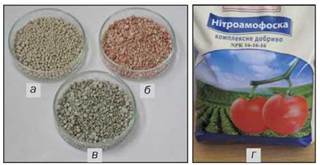 Комплексні
Мінеральні   добрива
Добуті з надр чи промислово отримані хімічні сполуки 
Містять основні елементи живлення:
Нітроген,  Фосфор,  Калій;
Важливі для  життєдіяльності мікроелементи:
Купрум, Ферум, Цинк, Бор,  Манган та ін.
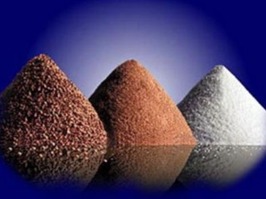 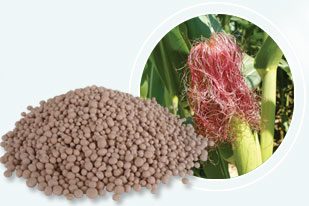 КОМПЛЕКСНІ
ПРОСТІ
Містять не менше двох  основних елементів живлення
Містять тільки один з основних елементів живлення
ПРОСТІ МІНЕРАЛЬНІ ДОБРИВА
ФОСФОРНІ
АЗОТНІ
КАЛІЙНІ
Простий суперфосфат
Са(Н2РО4)2•Н2О +
СаSО4•2Н2О
Подвійний суперфосфат
Са(Н2РО4 )
Фосфоритне борошно
Са3(РО4)2
Преципітат
СаНРО4•2Н2О
Амоній сульфат
NH4NO3
Амоній нітрат
NH4NO3
Карбамід
CO(NH2)2
Аміачна вода
NH3водн.
Калій хлорид
КСl
Калій
сульфат
K2SO4
Комплексні мінеральні добрива
ЗМІШАНІ
СКЛАДНІ
СКЛАДНІ- ЗМІШАНІ
Одержують шляхом змішування простих добрив
Калієва селітра
КNO3
Амофос
NH4H2PO4  + (NH4)2HPO4
Діамофос
(NH4)2НРО4+
NH4H2PO4
Нітроамофос
NH4NO3 + NH4H2PO4
Нітроамофоска
NH4NO3 + NH4H2PO4 + 
KNO3 + NH4Cl + KCl + 
Ca(NO3)2
Нітрофоска
NH4H2PO4+ NH4NO3 +KCl або (K2SO4)
Калій метафосфат
(KPO3)n
ОРГАНІЧНІ ДОБРИВА
ГНІЙ,
ПЕРЕГНІЙ
ТОРФ
ПТАШИНИЙ ПОСЛІД
КОМПОСТ
САПРОПЕЛЬ
Суміш твердих і рідких виділень с/г тварин.
Повне добриво
Швидкодіюче добриво, речовини якого добре засвоюються рослинами
ЗЕЛЕНЕДОБРИВО
Зелена маса рослин-сидератів, що заорюється в грунт для збагачення  поживними речовинами
Відкладена в прісноводних водоймах суміш землі з напів- розкладеними рослинними і тваринами залишками
Виробництво добрив в Україні
У нашій країні найбільше виробляють азотних добрив. Як сировину використовують азот, що входить до складу повітря. 
Виробництво азотних добрив зосереджено на Донбасі й Придніпров’ї. Сировиною для виробництва калійних добрив є природні калієві солі вітчизняних родовищ. 
Промислове виробництво калійних добрив сконцентроване в Західній Україні, оскільки там найбільші родовища калійних солей: Калусько - Глинське, Стебницьке й Бориславське. Видобувають калійні солі й на Донбасі, поблизу міст Слов’янська та Артемівська.
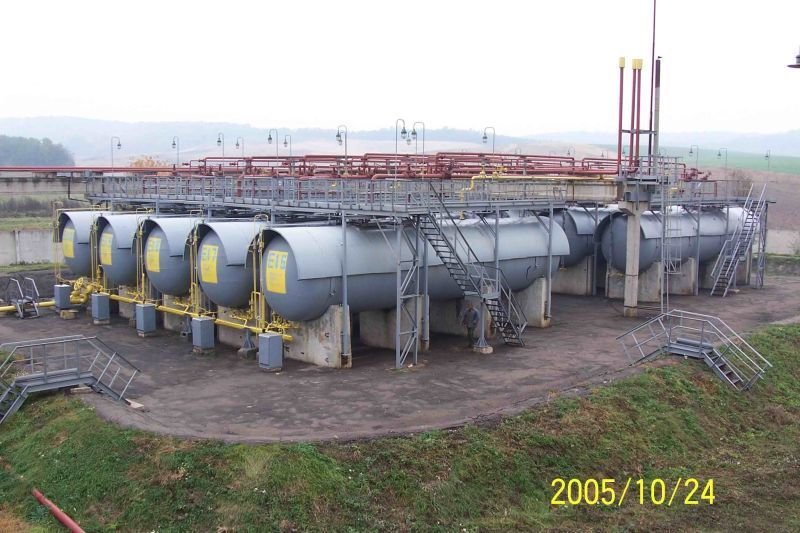 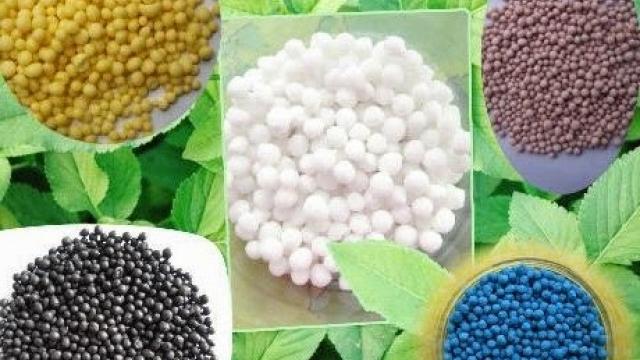 Класифікація ґрунтів за кислотністю
Кислотність грунту обумовлена підвищеною концентрацією іонів водню у ґрунтовому середовищі. Вона визначається у водній витяжці з ґрунту і вимірюється величиною рН, яка є зворотною величиною концентрації іонів Н+ у розчині.
ВПЛИВ ЗМІНИ КИСЛОТНОСТІ ГРУНТУ НА РОСЛИНИ
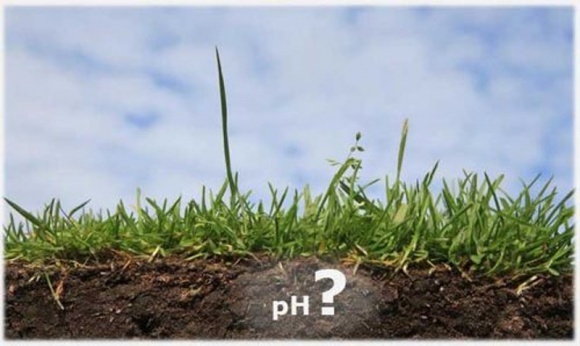 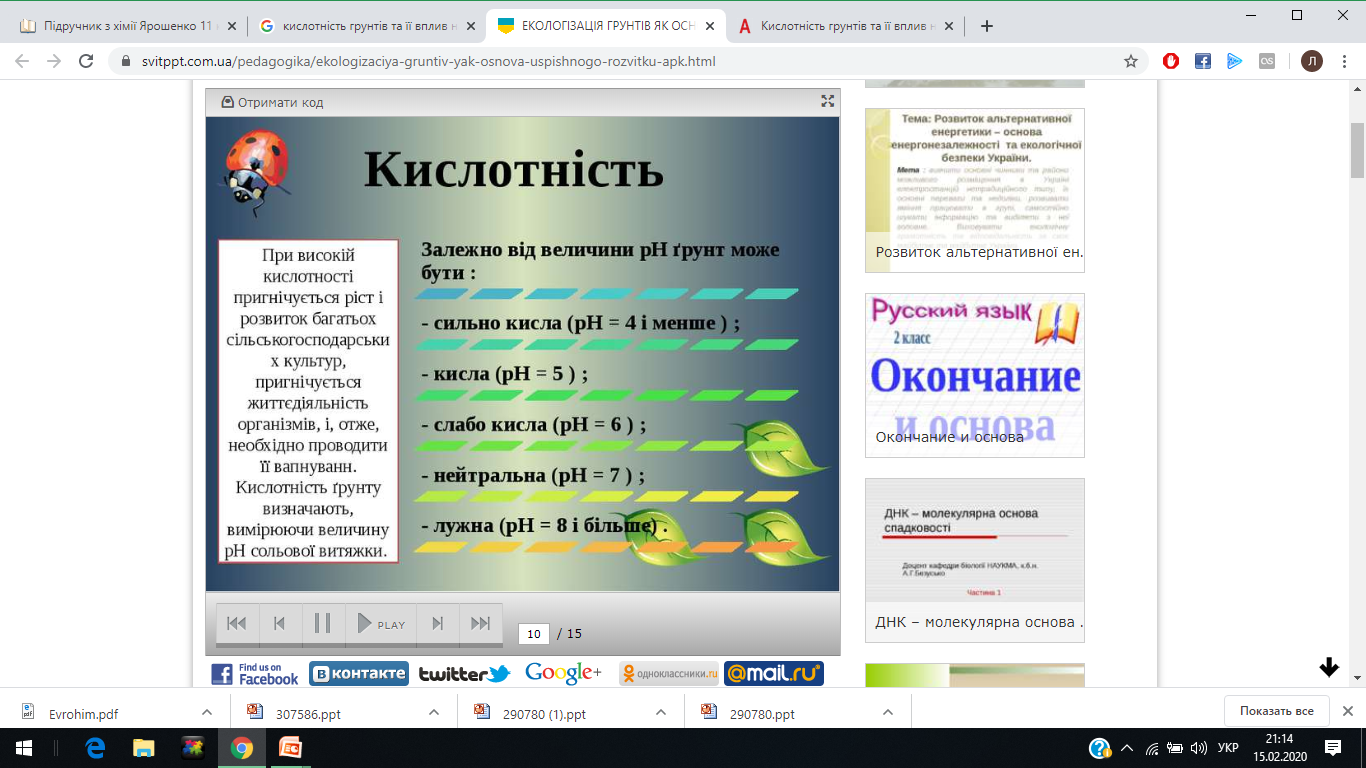 Кімнатні рослини підживлюють розчином спеціально підібраної суміші добрив навесні та на початку літа.
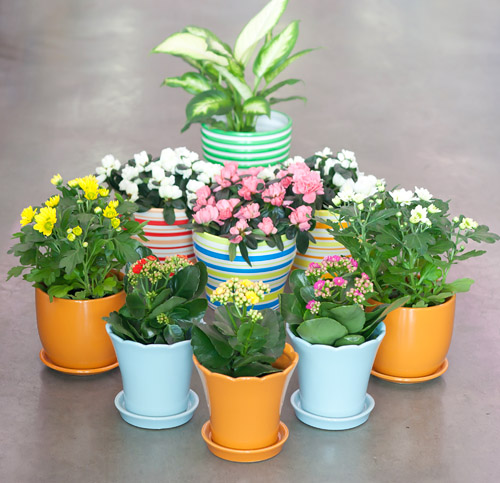 Забруднення навколишнього середовища
Забруднення навколишнього середовища при використанні мінеральних добрив відбувається в основному:
порушення технології виробництва, зберігання, та застосування мінеральних добрив.
через недосконалість властивостей і хімічного складу добрив
фосфорні добрива призводять до збільшення накопичення фосфору у водних об'єктах, нагромадження якого у водному середовищі в значних кількостях викликає еутрофікацію (заростання) водойм.
Нітрати під дією нітратредуктази мікрофлори травного тракту частково перетворюються на нітрити,які викликають отруєння організму
Висновки :
Мінеральнідобрива вироби однієї з галузей хімічної промисловості, що містять поживні елементи, потрібні для сільського господарства. Застосування штучних добрив сприяє збільшенню врожайності с.-г. культур, покращенню якості продукції та спричиняється до підвищення стійкости рослин у несприятливих кліматичних умовах.
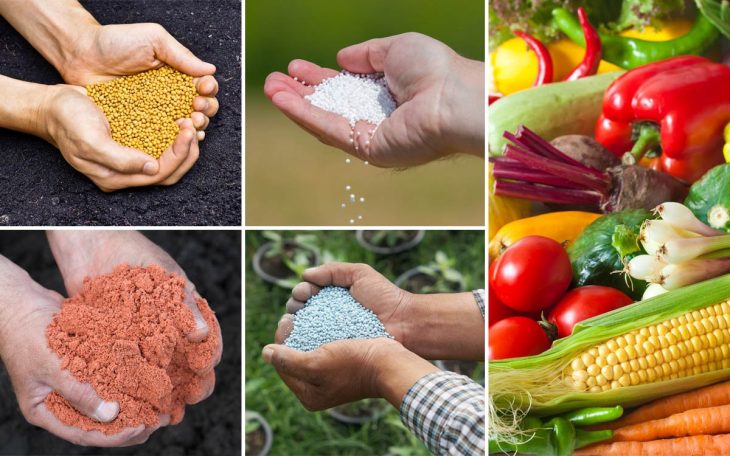 Завдання :
У якому з нітратних добрив — амонійній селітрі чи кальцієвій селітрі — вміст поживної речовини більший?
Записати рівняння перетворень за допомогою яких виробляють азотні добрива, якщо схема їх виробництва така:
азот → амоніак → нітроген(ІІ) оксид →  нітроген(ІV) оксид → нітратна кислота  →  калій нітрат
Напишіть рівняння у молекулярній, повній і скороченій йонних формах таких реакцій:а)  фосфат калію + нітрат барію;б)  фосфат кальцію + сульфатна кислота;в) фосфат кальцію + фосфатна кислота.